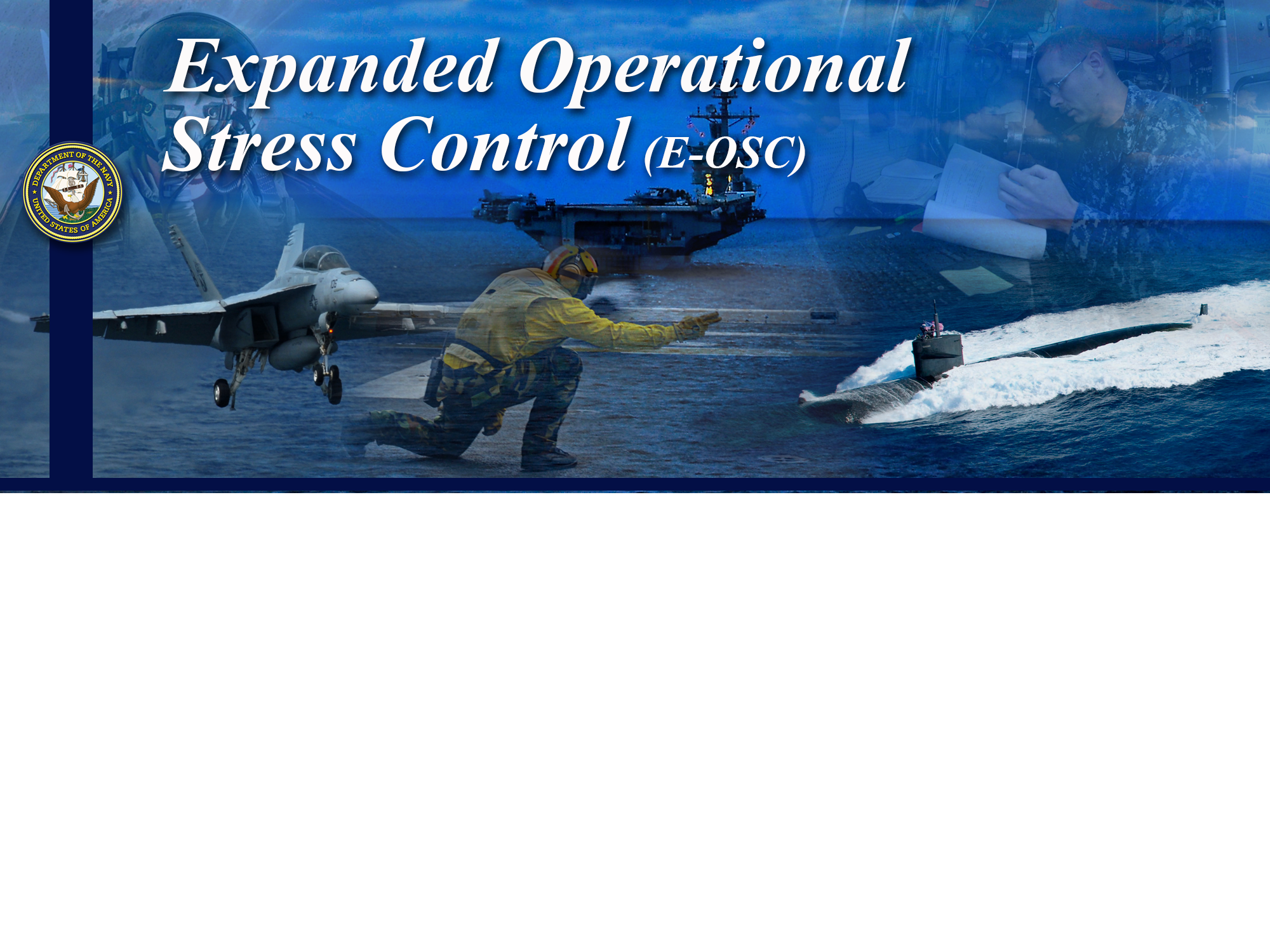 Expanded Operational Stress Control (E-OSC)Leadership Brief
[Speaker Notes: Leadership Brief]
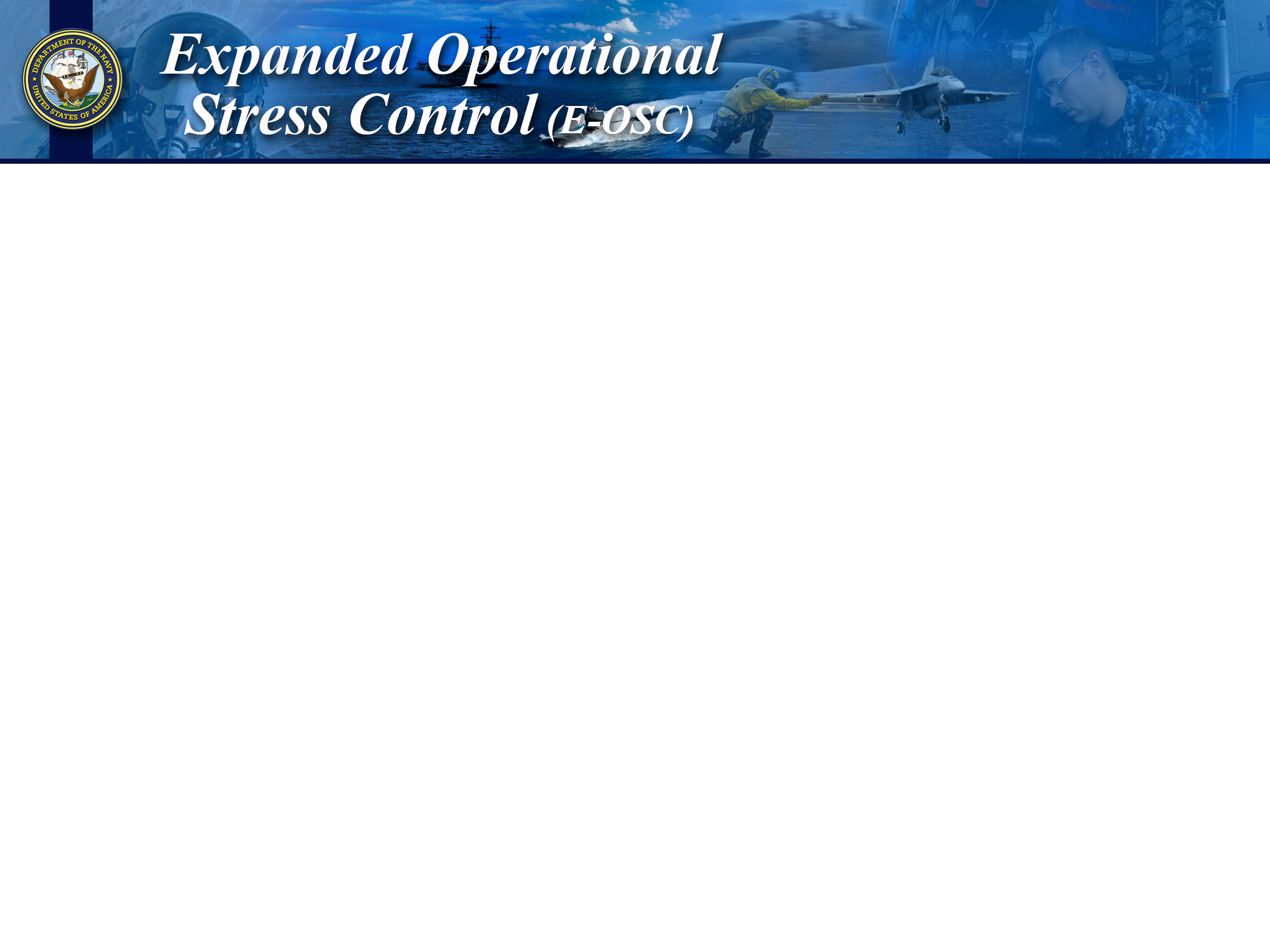 What Is E-OSC?
E-OSC is a program with an evidence-based approach to helping our Sailors perform at the optimum levels and address challenges using healthy coping techniques that align with the Navy’s Signature Behaviors.

E-OSC is founded on resilience and stress mitigation principles promoted by a command team to support intervention and engagement with Sailors and embed with the commands’ culture the importance of regular promotion and practice of these skills and techniques.
[Speaker Notes: What Is E-OSC?
STATE: Stress is invaluable to meeting the challenges of our Navy, but stress is equally destructive .

What Is E-OSC?
E-OSC is a Program! with an evidence-based approach to helping our Sailors perform at the optimum levels and address challenges using healthy coping techniques that align with the Navy’s Signature Behaviors.

E-OSC is founded on resilience and stress mitigation principles promoted by a command team to support intervention and engagement with Sailors and embed with the commands culture the importance of regular promotion and practice of these skills and techniques.]
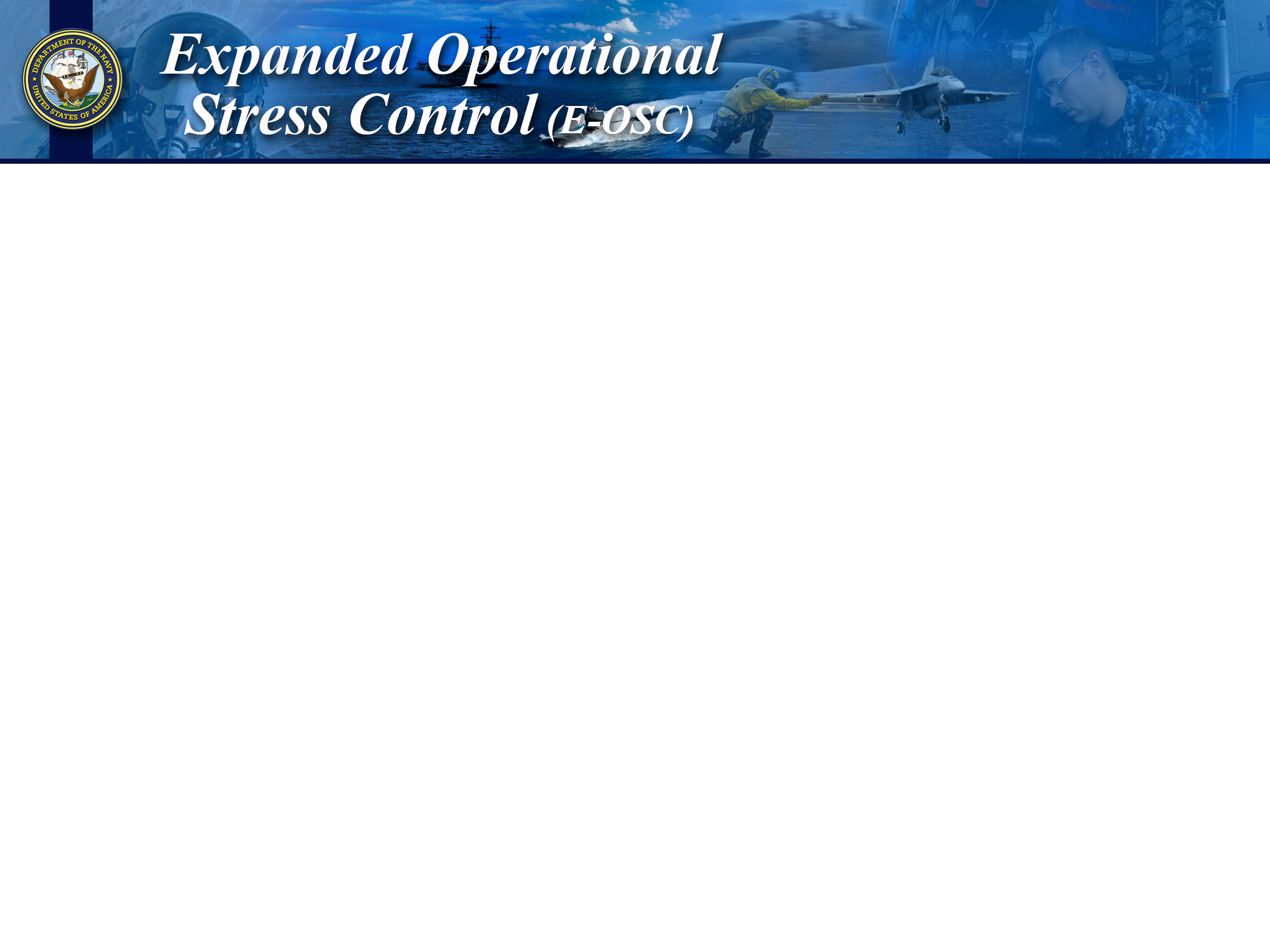 What Makes E-OSC Different
Not in a competition with other programs- this is cultural and foundational
This is a more relevant, proactive, and evidence-based approach to helping our Sailors perform at the optimum levels required by their duties and chains of command. 
This program is the “HOW” we do, attain, and live up to the expectations, demands, and the ideals to which we aspire. Ultimately it is about growing a more resilient and ready Naval War-Fighting Force.
[Speaker Notes: What Makes E-OSC Different
Q. Now it varies from unit to unit, but how many times in the last week have you heard about the/your Mentorship Program? 

This program aligns with everything the Human Factors Program embodies, as well as Signature Behaviors and the Navy’s Culture of Excellence. 

We are not competing with, or taking away any other program. 

Along with mitigating stress and strengthening resiliency, think of this program as a foundation to implement and execute all other programs better. This is a more relevant, proactive, and evidence-based approach to helping our Sailors perform at the optimum levels required by their duties and chains of command. This program is the “HOW” we do, attain, and live up to the expectations, demands, and the ideals to which we aspire. Ultimately it is about growing a more resilient and ready Naval War-Fighting Force.]
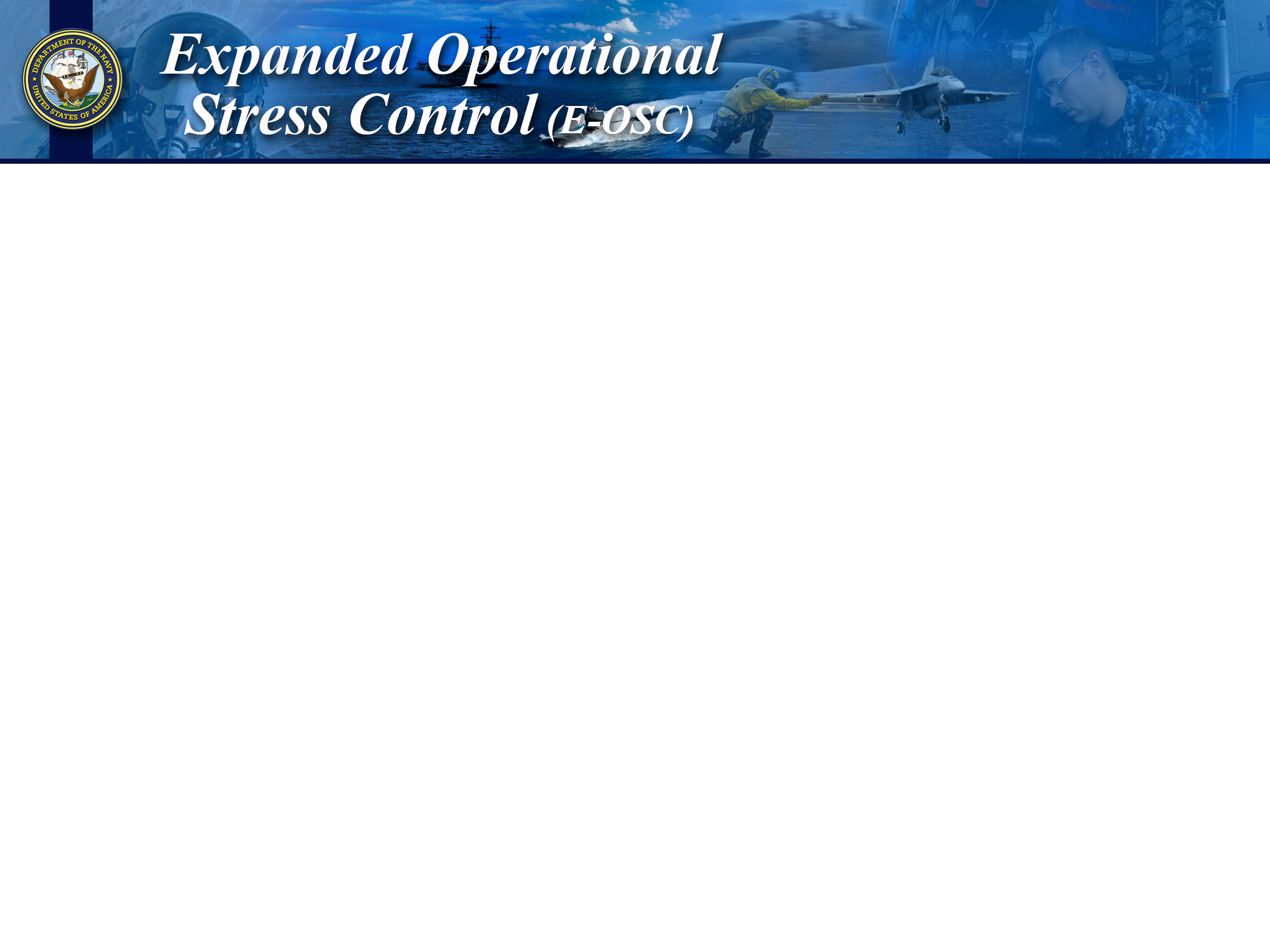 Implementing E-OSC in the Unit
Leadership Endorsement
Set the tone

Team Development
Establish a multi-rate, rank and department team

Educate
Internal Command trainings

Incorporate
Marketing (POD notes, command events, etc.)

Inculcate
Embed the concept as a part of the culture.
[Speaker Notes: Implementing E-OSC in the Unit

Leadership Endorsement
- Set the tone

Establish a team
- Multi-rate, rank and department

Educate
- Command training sessions and outreach

Incorporate
- Marketing (POD notes, command events, etc.)

Inculcate
Embed the concept as a part of the culture.
- Speak to the E-OSC concepts. Practice self-care and resilience. Support using the concepts of E-OSC]
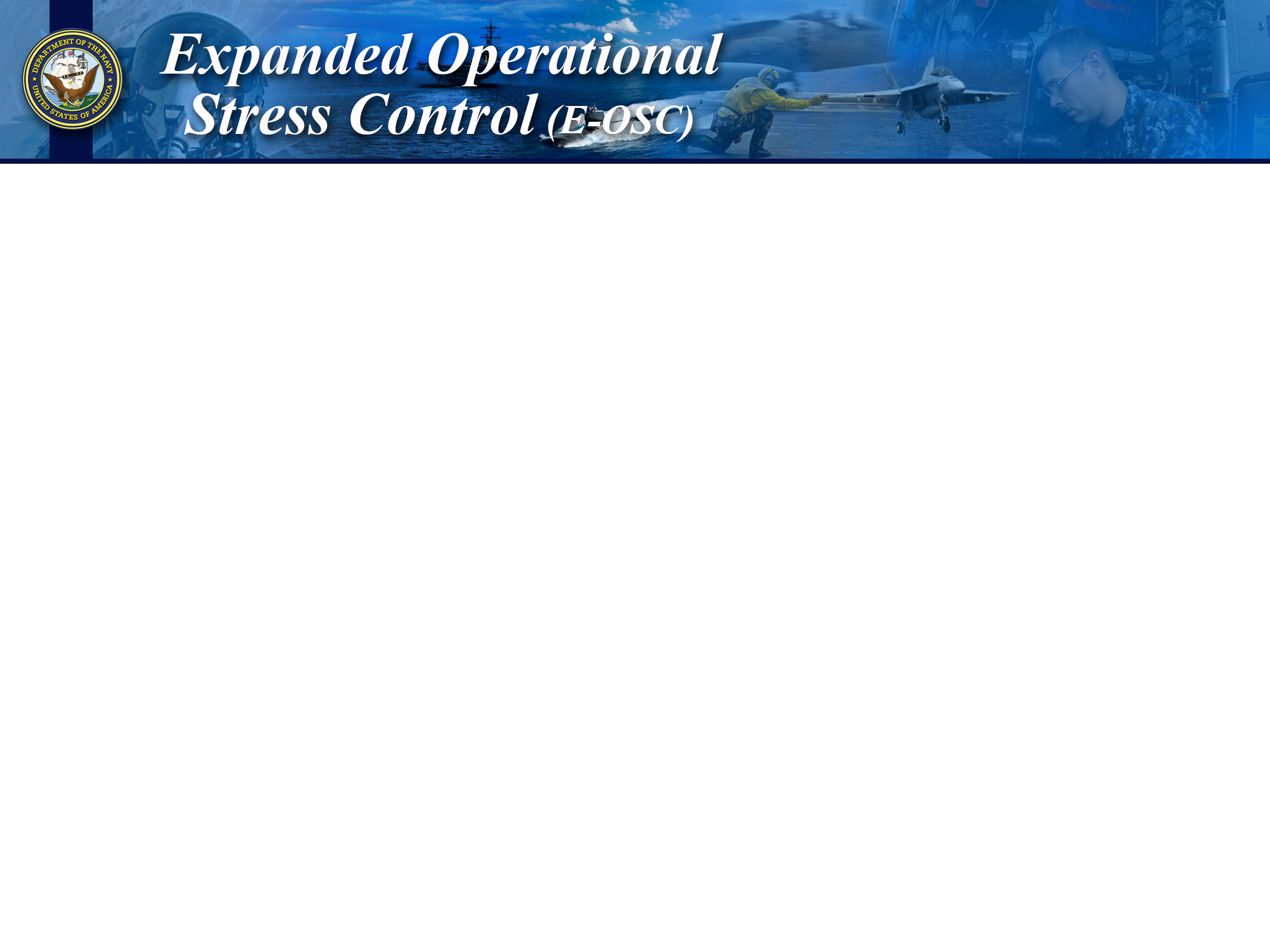 Leadership Endorsement
In order to sustain this program it has to be ingrained within the culture of the command:

Provide an overview of E-OSC components and goals to TRIAD, Wardroom, CPO and FCPO Messes

Every Sailor, Every Day requires endorsement at every level
Supported, endorsed, and promoted by the entire department chain of command, from WCS to Department Head
[Speaker Notes: Leadership Endorsement

In order to sustain this program it has to be ingrained within the culture of the command:

Provide an overview of E-OSC components and goals to TRIAD, Wardroom, CPO and FCPO Messes

***NOTE: CPO MESS IS UNDERLINED AND BOLD BECAUSE THE CPO MESS HAS THE MOST EXPOSURE BOTH UP AND DOWN THE CoC ***

Every Sailor, Every Day requires endorsement at every level
Supported, endorsed, and promoted by the entire department chain of command, from WCS to Department Head]
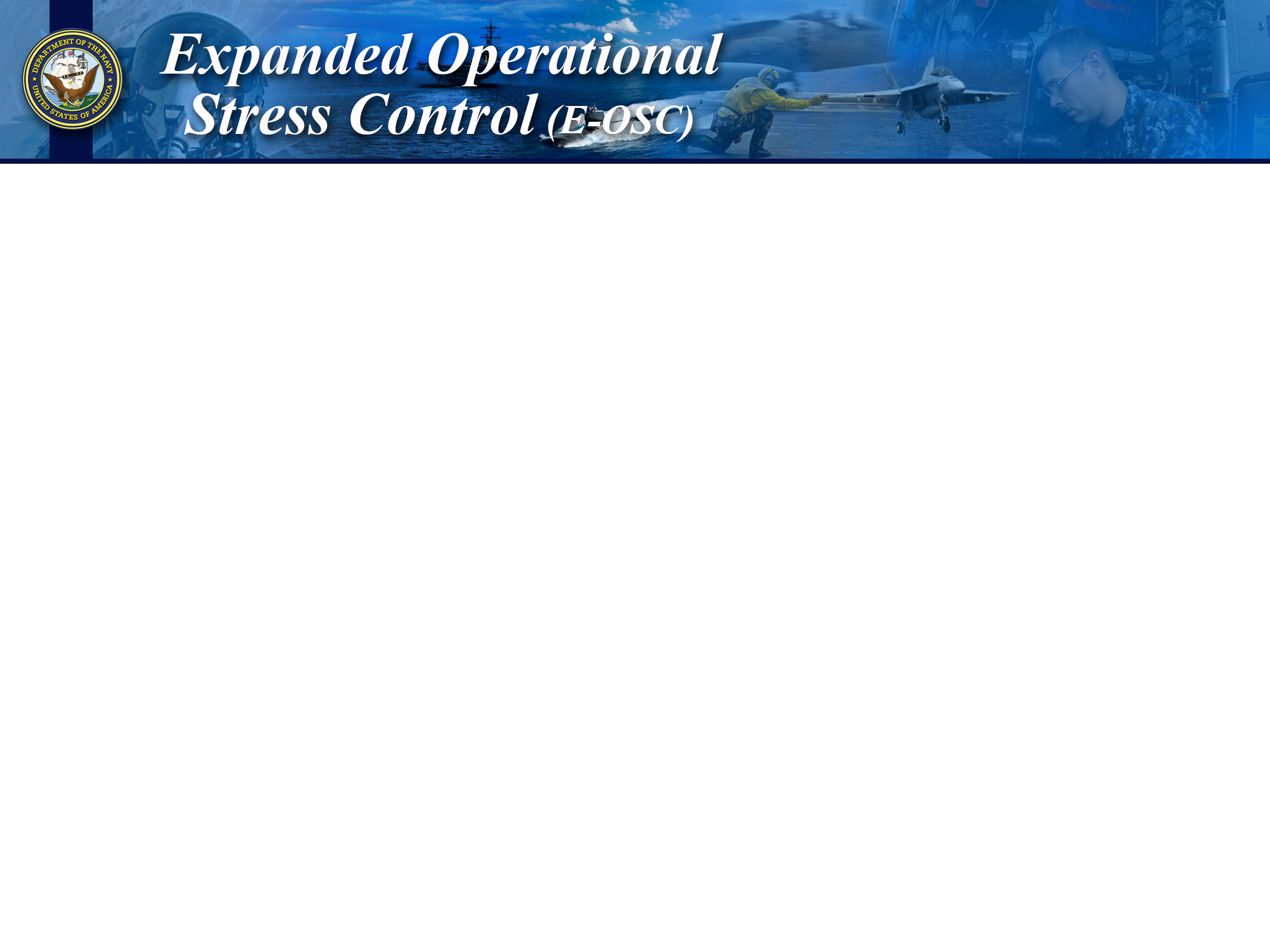 Team Development
E-OSC program sustainment requires all groups within the command to serve as force multipliers:

Team Leader (TL) & Assistant Team Leader (ATL):
E-OSC Team Leader: E7 or above (attend a E-OSC Trainer Course)
E-OSC Assistant Team Leader: E6 or above (attend a E-OSC Trainer Course)

Team Members:
Minimum E5 rank (Trained at unit by Team Leaders)
Multi-rank, rate, department/division - Officers, Chiefs, junior enlisted
Enough members to support the command E-OSC training plan, Buddy Care, Unit Assessment & SoM

CRT specifically to support Buddy Care component

IT POC for SoM installation/facilitation and support
[Speaker Notes: Team Development

E-OSC program sustainment requires all groups within the command to serve as force multipliers:

Establish a Team Leader (TL) & Assistant Team Leader (ATL)
E-OSC Team Leader: E7 or above (attend a E-OSC Trainer Course)
E-OSC Assistant Team Leader: E6 or above (attend a E-OSC Trainer Course)
E-OSC Team Members: Minimum E5 rank (Trained at unit by Team Leaders)

Team Members- Multi-rank, rate, department/division - Officers, Chiefs, junior enlisted
Enough members to support the command E-OSC training plan, Buddy Care, Unit Assessment & SoM

Include as a part of Health Promotion, CFL, DAPA, SAPR, FAP, SP, CMEO, MWR

CRT specifically to support Buddy Care component]
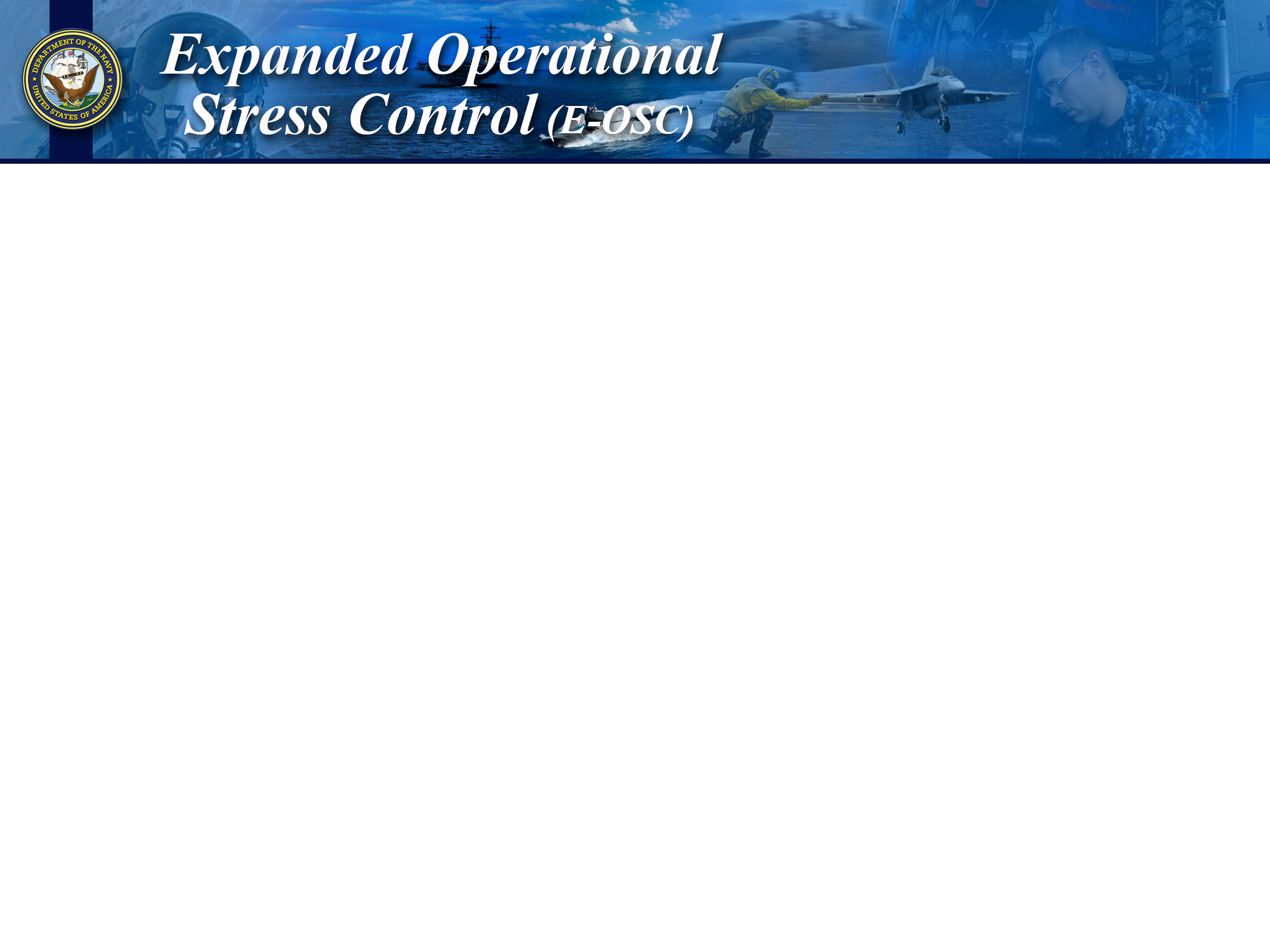 Educate: Command Trainings
Crew/Command Training: Stress & Resilience, Self-Care (resilience/toughness) principles (6-8 hours)

“Deckplate Extenders”:  Wardroom, CPO Mess, FCPO Mess-  Minimum requirement (to understand and support E-OSC program) includes overview of SoM, Buddy Care & Unit Assessment, COSFA, Core Leader Functions- (4-6 hours)

Train CRT Members in Buddy Care (1 hour)

Buddy Care, Stress-o-Meter (SoM), and Unit Assessment
[Speaker Notes: Educate: Command Trainings

Crew/Command Training: Stress & Resilience, Self-Care (resilience/toughness) principles (6-8 hours)

“Deckplate Extenders”:  Wardroom, CPO Mess, FCPO Mess-  Minimum requirement (to understand and support E-OSC program) includes overview of SoM, Buddy Care & Unit Assessment, COSFA, Core Leader Functions- (4-6 hours)

Train CRT Members in Buddy Care (1 hour)

Buddy Care, Stress-o-Meter (SoM), and Unit Assessment]
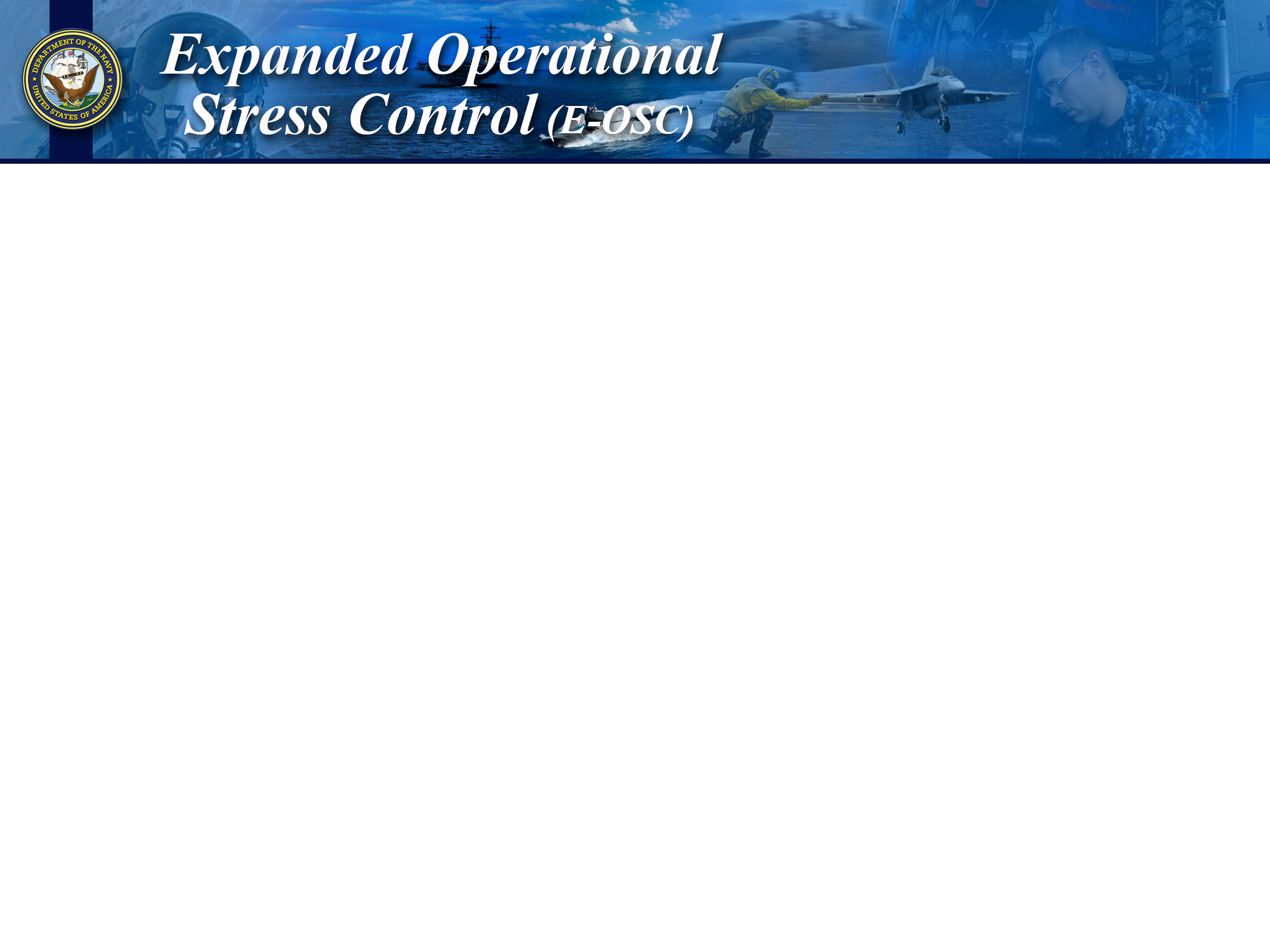 E-OSC Course Modules
[Speaker Notes: E-OSC Course Modules]
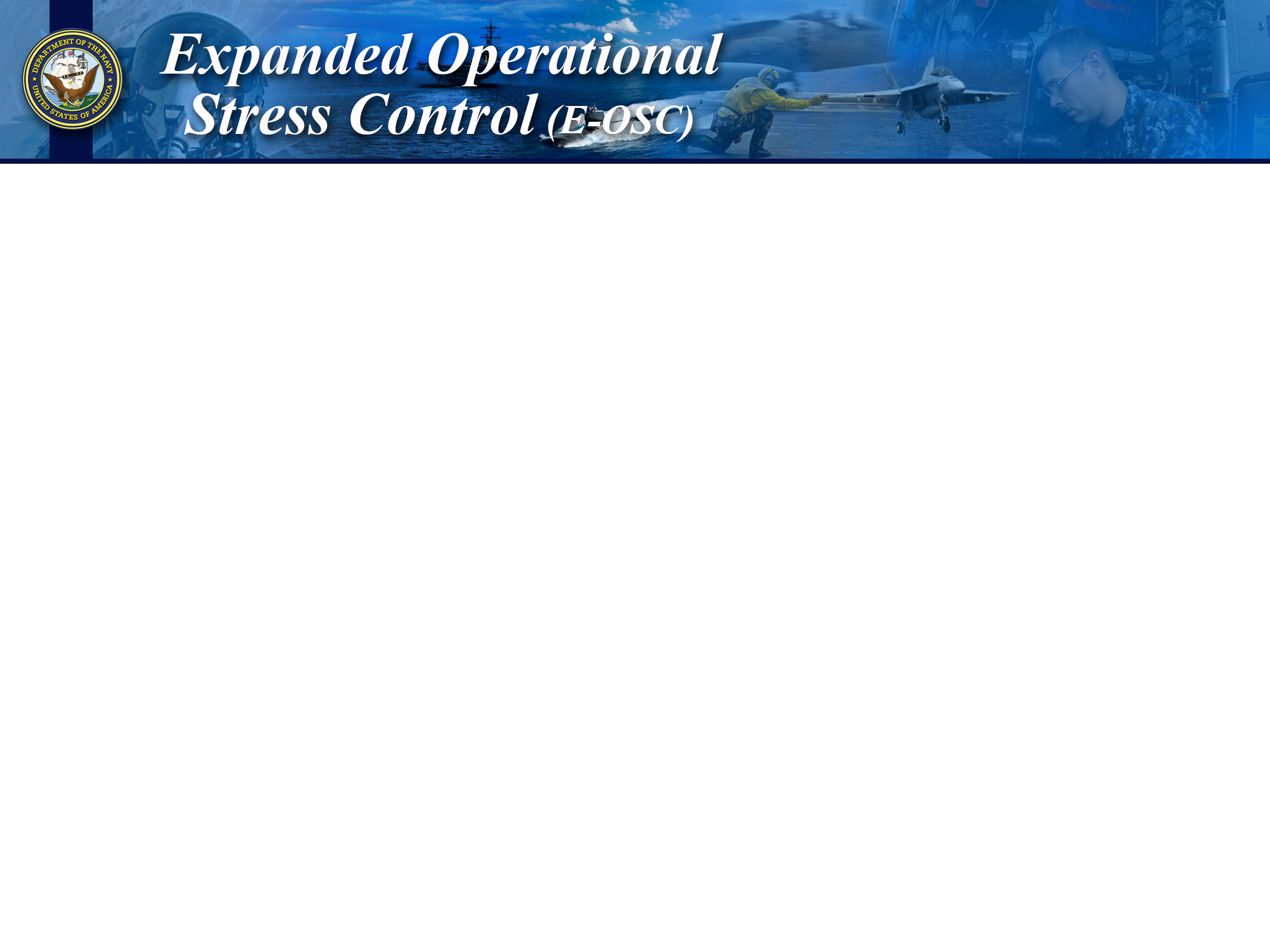 Incorporate: Marketing E-OSC
POD notes that describe they key components of E-OSC

Post E-OSC material throughout command

Site TV, health fairs, Safety Standdowns 

Align E-OSC components with other programs (PRP, Pastoral Care, MWR, DAPA, SAPR, FAP, CSADD, Sailor 360)

Include as a part of Health Promotion, CFL, DAPA, SAPR, FAP, SP, CMEO, MWR
[Speaker Notes: Incorporate: Marketing E-OSC

POD notes that describe they Key Components of E-OSC

Post E-OSC material throughout command

Site TV, Health fairs, Safety Standdowns 

Align E-OSC components with other programs (PRP, Pastoral care, MWR, DAPA, SAPR, FAP, CSADD)]
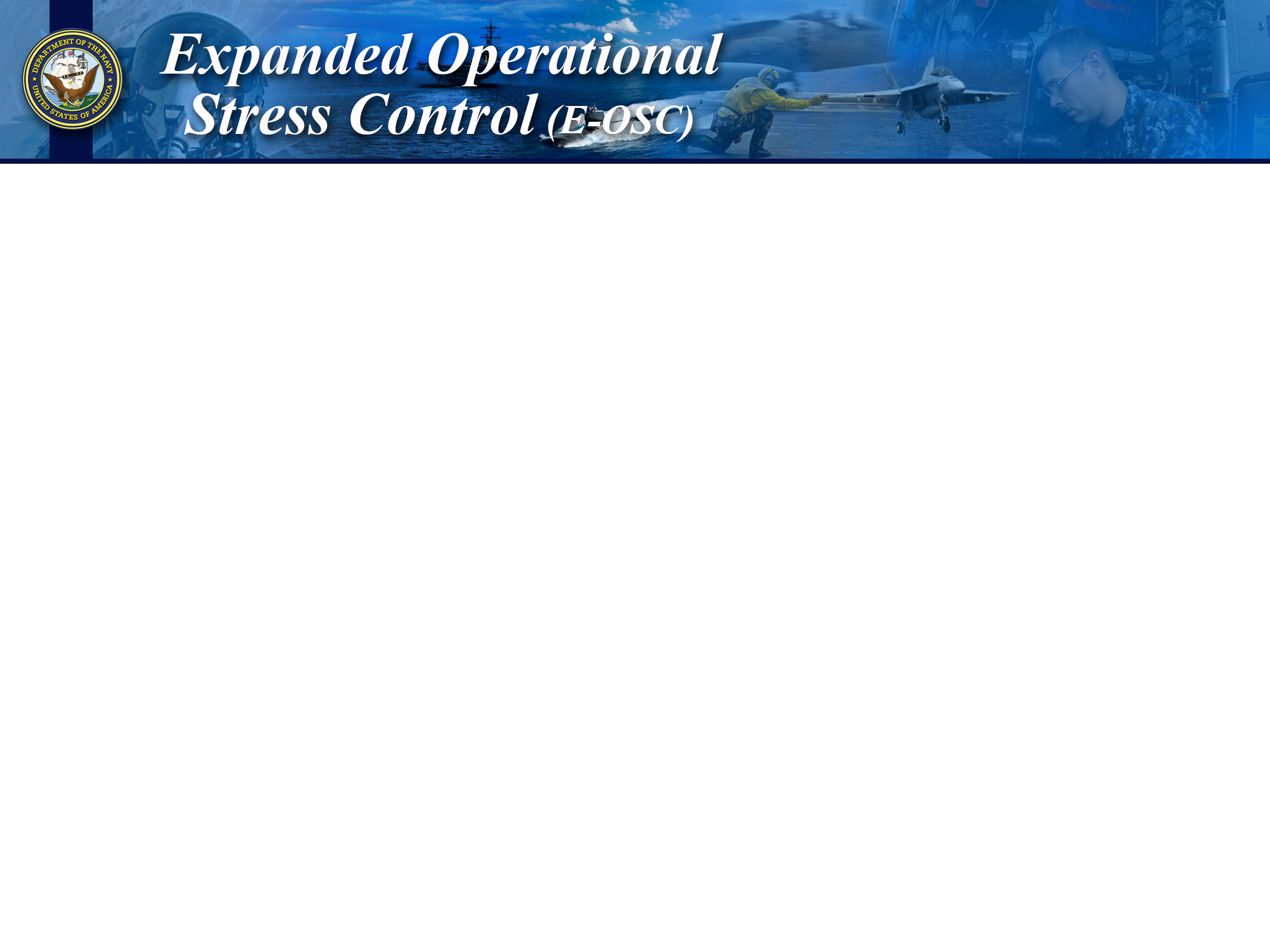 Inculcate: Embed the Concept
Command Indoctrination (INDOC) 
Introduce E-OSC, show E-OSC Videos

Department/Division, Duty Section, Quarters

Wardroom, CPO Mess, FCPO
Conduits to training and promoting E-OSC components

Safety Standdown

Sailor 360, Command PT, MWR events

Short, consistent, continuous and specific trainings on E-OSC components. 

This is not annual GMT training!
[Speaker Notes: Inculcate: Embed the Concept

Command Indoctrination (INDOC) 
Introduce E-OSC, describe purpose, and general components 

Department/Division 
“Wardroom”, CPO Mess, FCPO, CSADD

Conduit to training and promoting E-OSC components

Safety Standdown

Sailor 360, Command PT, MWR events

Short, consistent, continuous and specific trainings on E-OSC components This is not annual GMT training!]